Differentiation in the NCELP SoW
Supporting lower proficiency learners
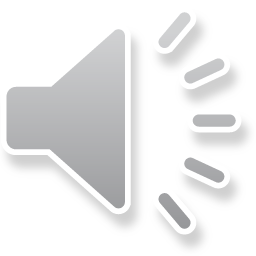 Victoria Hobson / Rachel Hawkes
Date updated: 15/06/21
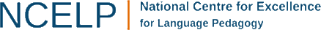 [Speaker Notes: Welcome to Differentiation in the NCELP SoW, looking specifically at supporting lower proficiency learners.]
This session
Research refreshers: PVG
Explore good practice for supporting lower proficiency learners as part of high quality teaching 
Principles and key features of NCELP SoW: inbuilt design features that support lower proficiency learners per strand
Showcase of differentiation within NCELP resources by: task type, level of support, outcome.
Ideas for further adapting resources, exemplified by teachers from the network of Lead Schools.
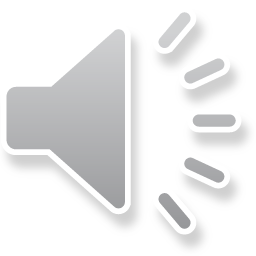 [Speaker Notes: This session is split into five sections and will run as follows: we start with...
Research refreshers: PVG
Explore good practice for supporting lower proficiency learners as part of high quality teaching 
Principles and key features of NCELP SoW: inbuilt design features that support lower proficiency learners per strand
Showcase of differentiation within NCELP resources by: task type, level of support, outcome.
Ideas for further adapting resources, exemplified by teachers from the network of Lead Schools.]
Why the research refresher?
By drawing on research to inform curriculum design, pedagogy and assessment NCELP has so far developed very detailed schemes of work and full lesson resources for years 7 and 8 in French, Spanish and German aiming to establish reliable, core knowledge in order to promote students’ achievement, motivation and creativity.
core
reliable
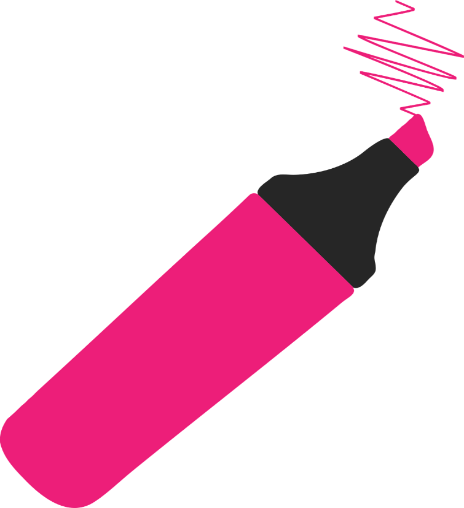 knowledge
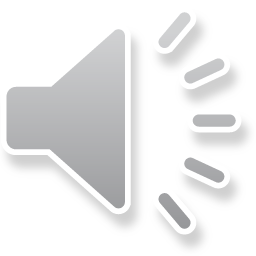 [Speaker Notes: (Suggested timings section 1: 6 minutes)

By drawing on research to inform curriculum design, pedagogy, and assessment, NCELP has so far developed very detailed schemes of work and full lesson resources for years 7 and 8 in French, Spanish, and German aiming to establish reliable, core knowledge in order to promote students’ achievement, motivation, and creativity.   At the outset I think it is worth really emphasising that, by using a SoW built around approaches that research shows aid in establishing reliable core knowledge, this will be of real benefit to all students, but particularly to lower proficiency learners who can typically find aspects of language learning very challenging.  Let’s delve a little deeper into the research, to remind ourselves of what research tells us works.]
Research refreshers
Why is explicit grammar teaching useful?
Why teach phonics?
Why is vocabulary important?
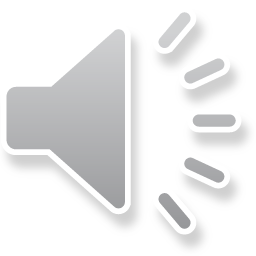 [Speaker Notes: Let us consider these questions.
Why is explicit grammar teaching useful?
Why teach phonics?
Why is vocabulary important?]
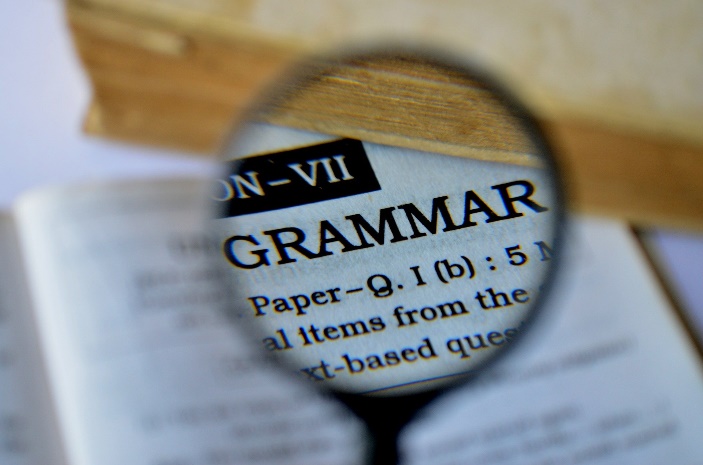 The importance of explicit grammar instruction
Even after 100s of hours of L2 exposure, learners still struggle with certain grammar.
Lots of evidence indicates that explicit grammar instruction is beneficial.
Explicitly teaching grammar tends to be more effective than waiting for learners to pick up grammatical patterns themselves.
A brief description of the grammar before practice can speed up the rate of learning.
For evidence, see summaries of research into grammar teaching on OASIS or NCELP Resource Portal.
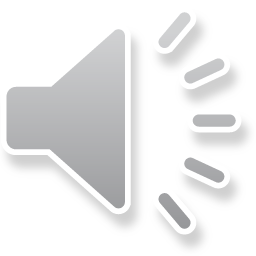 [Speaker Notes: Moving to this first question – why is grammar teaching useful?  
We know that even after 100s of hours of L2 exposure, learners still struggle with certain grammar but that there is lots of evidence that explicit grammar instruction is beneficial. 
We also know that explicitly teaching grammar tends to be more effective than waiting for learners to pick up grammatical patterns themselves and that a brief description of the grammar before practice can speed up the rate of learning. 
This underlines the importance of explicit grammar instruction, a key facet of the NCELP SoW, in helping all learners on their journey to achieving reliable, core knowledge.  And let’s remember that lower proficiency learners need grammar as much as any students if they are to be able to create their own sentences. In fact, the way this is done within the NCELP SoW is particularly beneficial for lower proficiency learners. 

(e.g. Kasprowicz & Marsden, 2018; Lichtman, 2016; Marsden, 2006; Norris & Ortega, 2001; Schmidt, 1990; Spada & Tomita, 2010; White, Spada, Lightbown, & Ranta, 1991)]
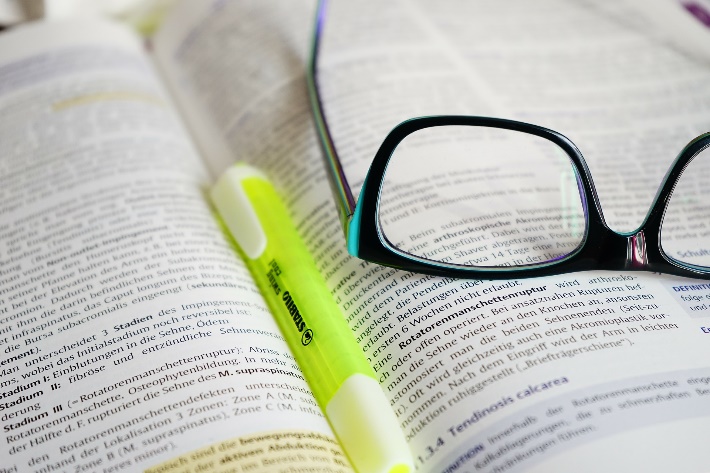 13 reasons for teaching phonics
Explicit phonics teaching develops students’ ability to decode (the ability to sound out accurately), without which decoding is limited.
motivation
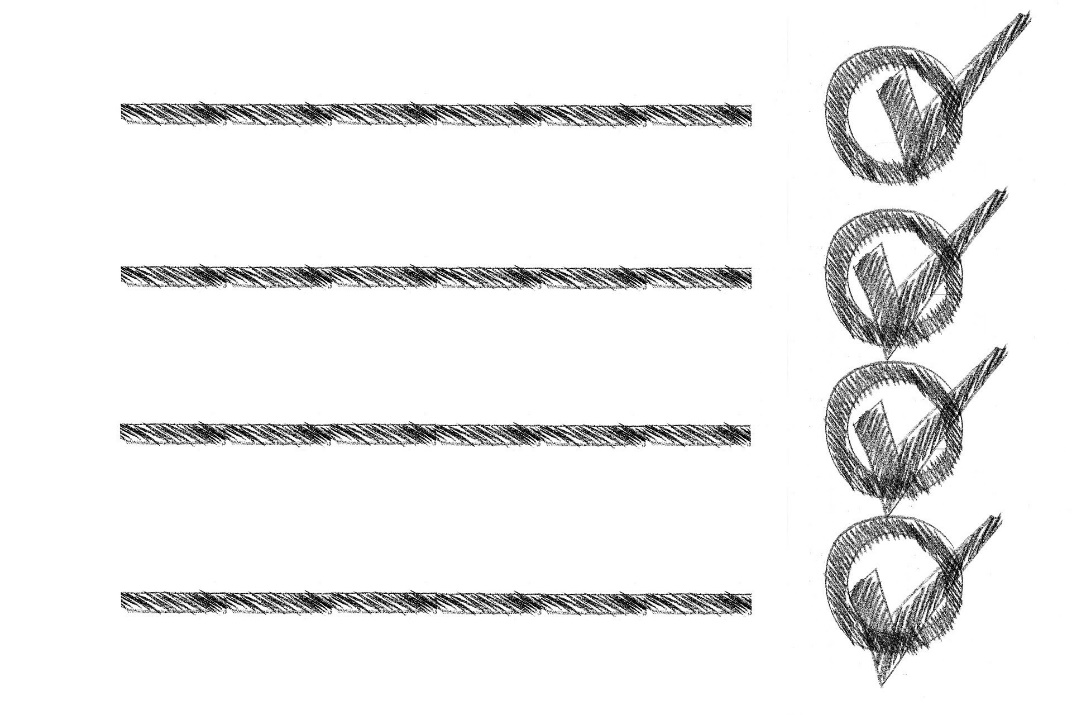 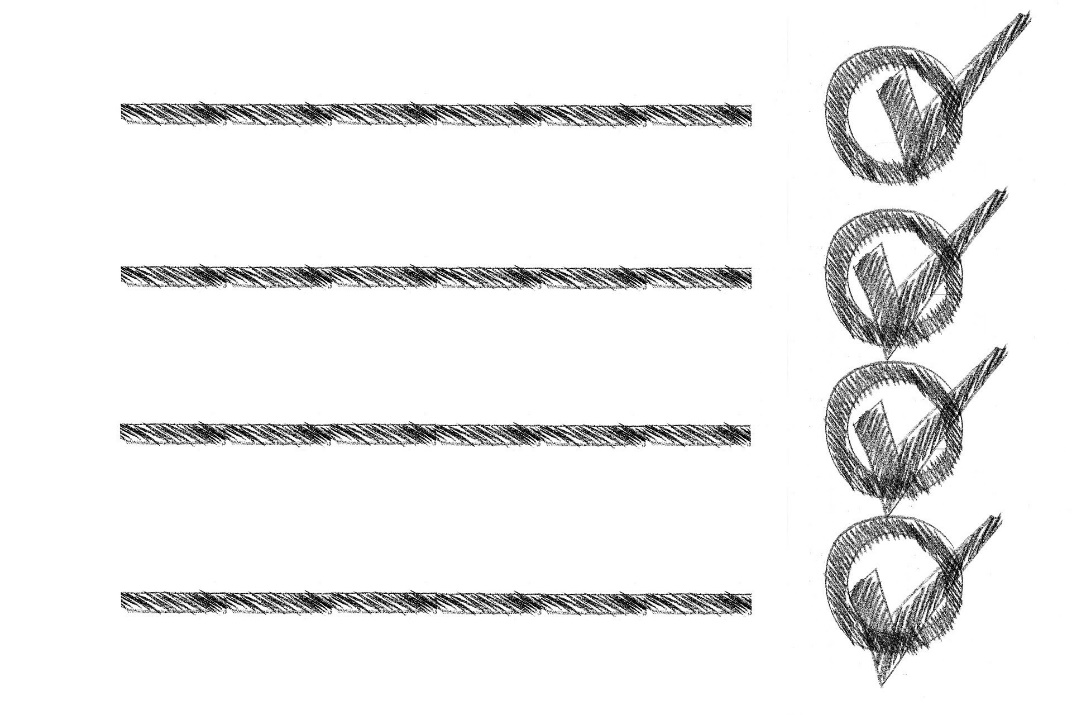 autonomy
supports vocabulary learning
supports grammar learning
For full details, refer to the summary rationale for teaching phonics document on the NCELP portal.
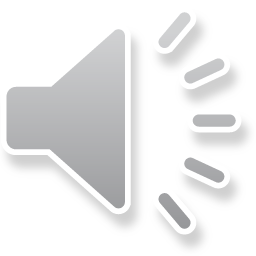 [Speaker Notes: In answer to the question, why teach phonics?, we have 13 concrete reasons- these can be found in full in the summary rationale for teaching phonics document on the NCELP portal.
First, it improves students’ ability to decode.
The ability to decode is positively associated with motivation.
Phonics teaching supports vocabulary learning, which in turn is key to making progress in language learning. 
Decoding enables learners to access new language autonomously; learners can engage with vocabulary learning more successfully in and beyond the classroom, even ahead of the lesson (flipped learning), allowing more lesson time to focus on language practice and use. 
Supports not only vocabulary but grammar as well.  Teaching phonics teaches phonemes and each phoneme carries meaning; the function of the different sounds really matters. This links not only to vocabulary but also to grammar (je vs j’ai, hablo vs habló).]
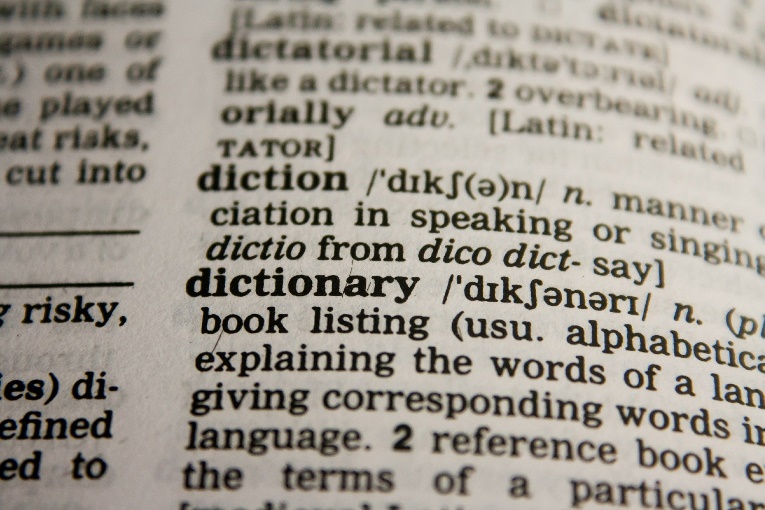 Without grammar very little can be conveyed, 
without vocabulary nothing can be conveyed.
David Wilkins
Vocabulary knowledge…
correlates with performance in all four skills
appears to be the single most highly contributory factor(Milton 2013)
benefits most from learning high frequency words (Nation & Waring 1997)
A word list by frequency ‘‘provides a rational basis for making sure that learners get the best return for their vocabulary learning effort’’
(Nation & Waring, 1997, p.17)
For full details, refer to the Oasis summary, Measuring the contribution of vocabulary knowledge to proficiency in the four skills. Milton (2013). EUROSLA MONOGRAPHS SERIES 2, L2 vocabulary acquisition, knowledge and use, 57-78.
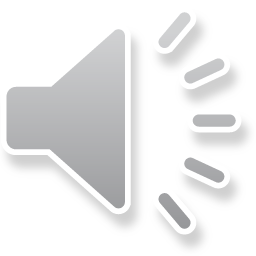 [Speaker Notes: Why is vocabulary important? We don’t need research to tell us that without vocabulary nothing can be conveyed, and indeed teaching vocabulary is typically a staple of a language teacher’s repertoire.

Let’s remind ourselves exactly what the research tells us about vocabulary knowledge: 

It correlates with performance,  in all four skills and appears to be the single most highly contributory factor

In our time-limited classroom setting, strategic choices need making about which words are the most important, the most useful.  Most useful = most used = most frequent.  The approach is to select vocabulary largely, though not exclusively, from the 2000 most frequent words in each language.
Prioritising the 2000 most frequent words in each language benefits all learners, but lower proficiency learners in particular, as their efforts can be concentrated on the words which deliver the most impact in terms of comprehension and ability to communicate successfully and independently.]
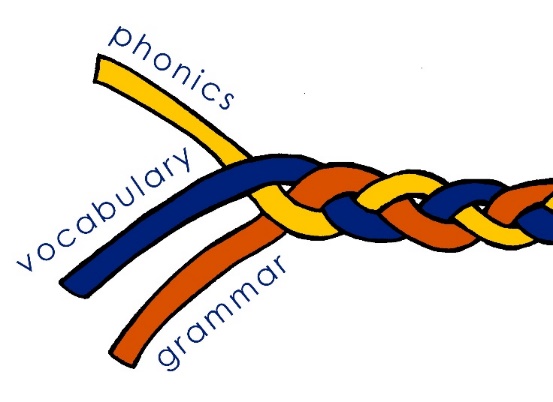 NCELP SoW – ‘in-built’ support for SEND
Clear sequencing and integration of the different strands of NCELP pedagogy: phonics, vocabulary and grammar
Explicit and transparent knowledge presentation
Systematic revisiting of all three strands
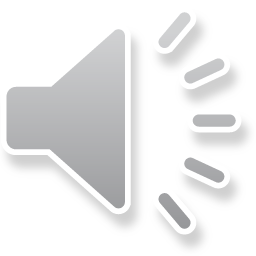 [Speaker Notes: As we have seen, research tells us that all students’ language learning benefits from studying phonics, vocabulary and grammar. In addition, the NCELP SOW have ‘in-built’ design features that are particularly supportive of learners with SEND (whilst benefitting all learners)Principally these are the clear sequencing, the explicitness of the knowledge presentation, and the systematic revisiting of all knowledge strands.]
This session
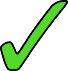 Research refreshers: PVG
Explore good practice for supporting lower proficiency learners as part of high quality teaching 
Principles and key features of NCELP SoW: inbuilt design features that support lower proficiency learners per strand
Showcase of differentiation within NCELP resources by: task type, level of support, outcome
Ideas for further adapting resources, exemplified by teachers from the network of Lead Schools
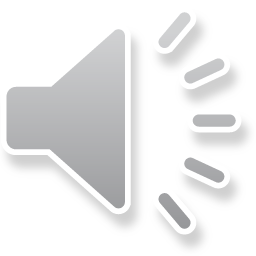 [Speaker Notes: (Suggested timings section 2: 5 minutes)

Let’s move on now to exploring good practice for supporting lower proficiency learners as part of high quality teaching.]
Meeting need in the classroom
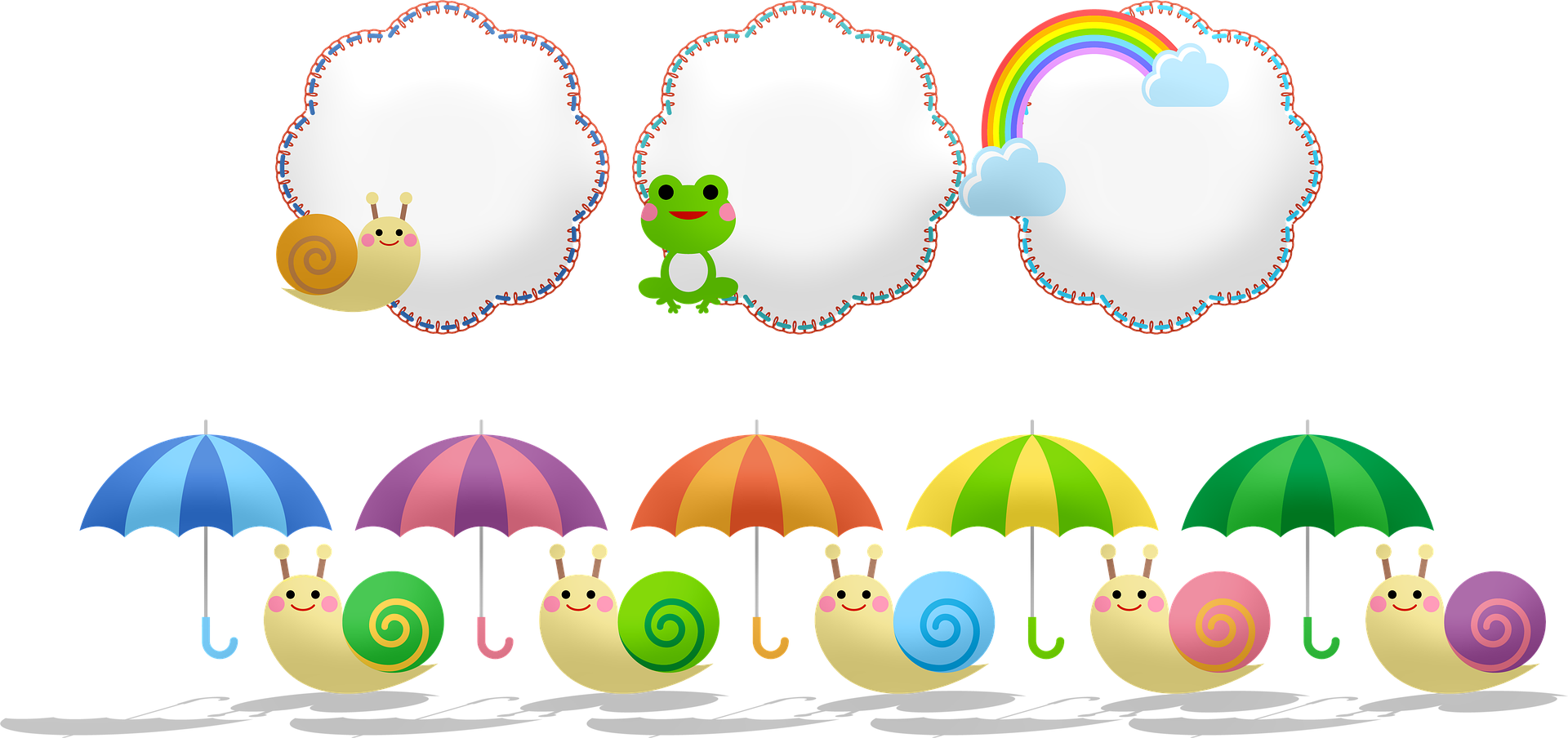 Quality First Teaching
Wave One
High Quality Teaching
Inclusive Teaching
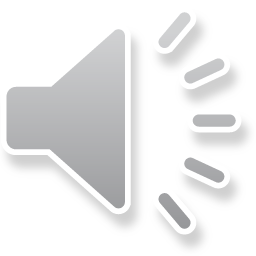 [Speaker Notes: There are a few terms used to describe the idea of meeting need in the classroom through high quality teaching, as shown here.  Whatever term you are familiar with, think about the approaches that most benefit lower proficiency learners as part of this high quality inclusive teaching.  
NASEN - National Association for Special Educational Needs  - has some useful messages for us in this respect.  Read through these over the next three slides.]
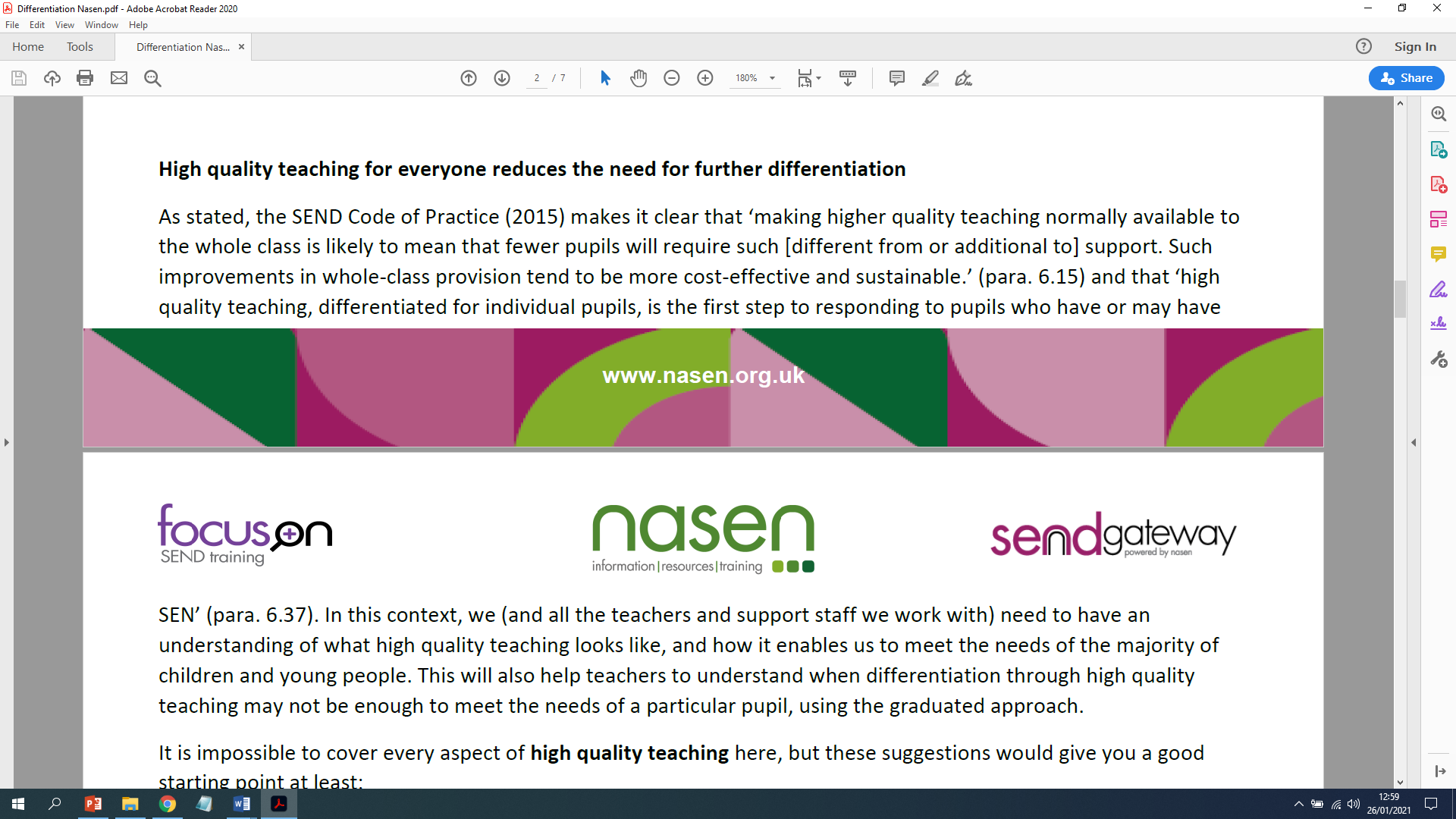 What does NASEN say?
High quality teaching for everyone reduces the need for further differentiation 

The SEND Code of Practice (2015) makes it clear that ‘making higher quality teaching normally available to the whole class is likely to mean that fewer pupils will require such [different from or additional to] support. Such improvements in whole-class provision tend to be more cost-effective and sustainable.’ (para. 6.15) and that ‘high quality teaching, differentiated for individual pupils, is the first step to responding to pupils who have or may have SEN’ (para. 6.37). In this context, we (and all the teachers and support staff we work with) need to have an understanding of what high quality teaching looks like, and how it enables us to meet the needs of the majority of children and young people. This will also help teachers to understand when differentiation through high quality teaching may not be enough to meet the needs of a particular pupil, using the graduated approach.
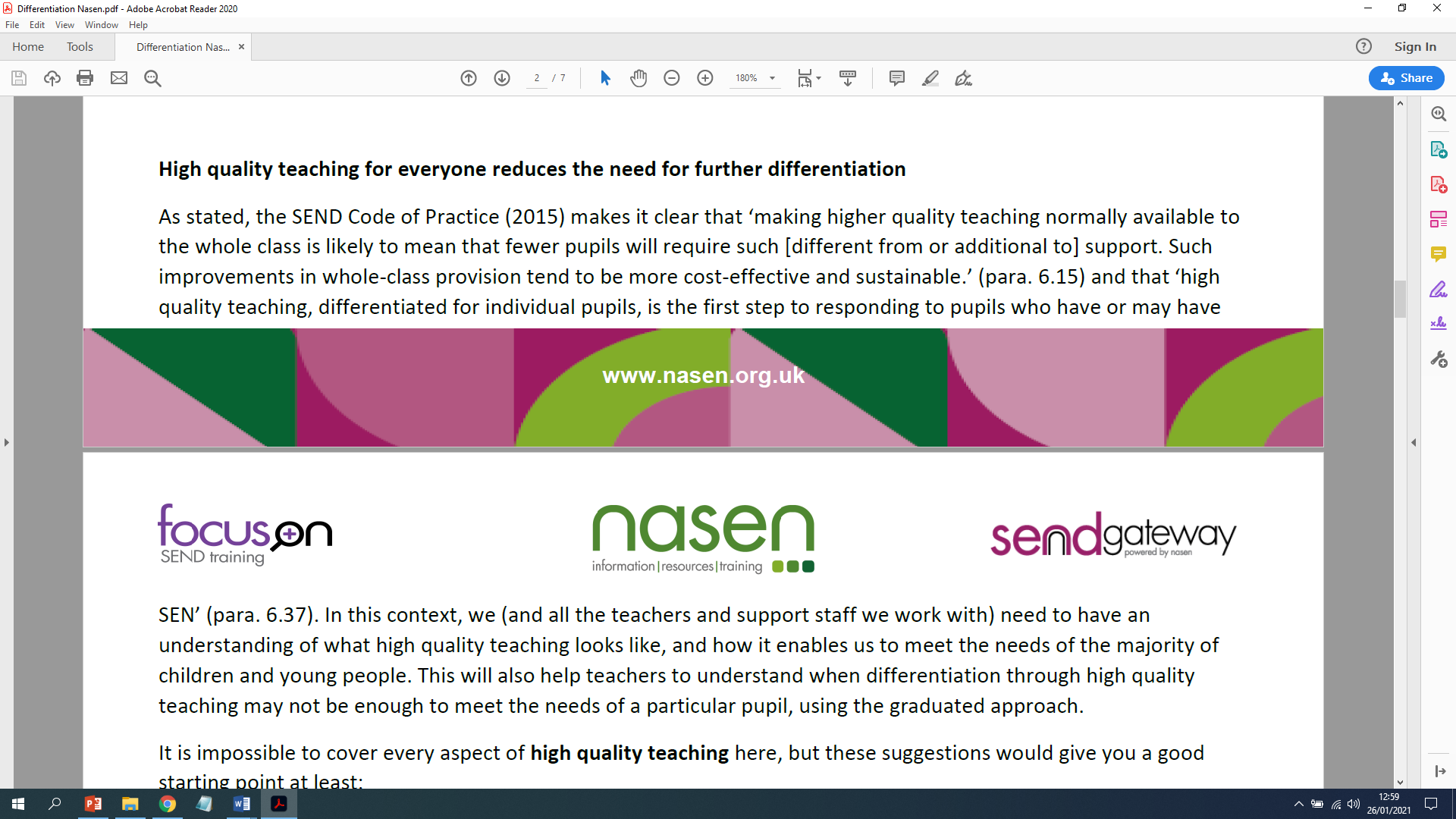 [Speaker Notes: (No audio)]
What does NASEN say?
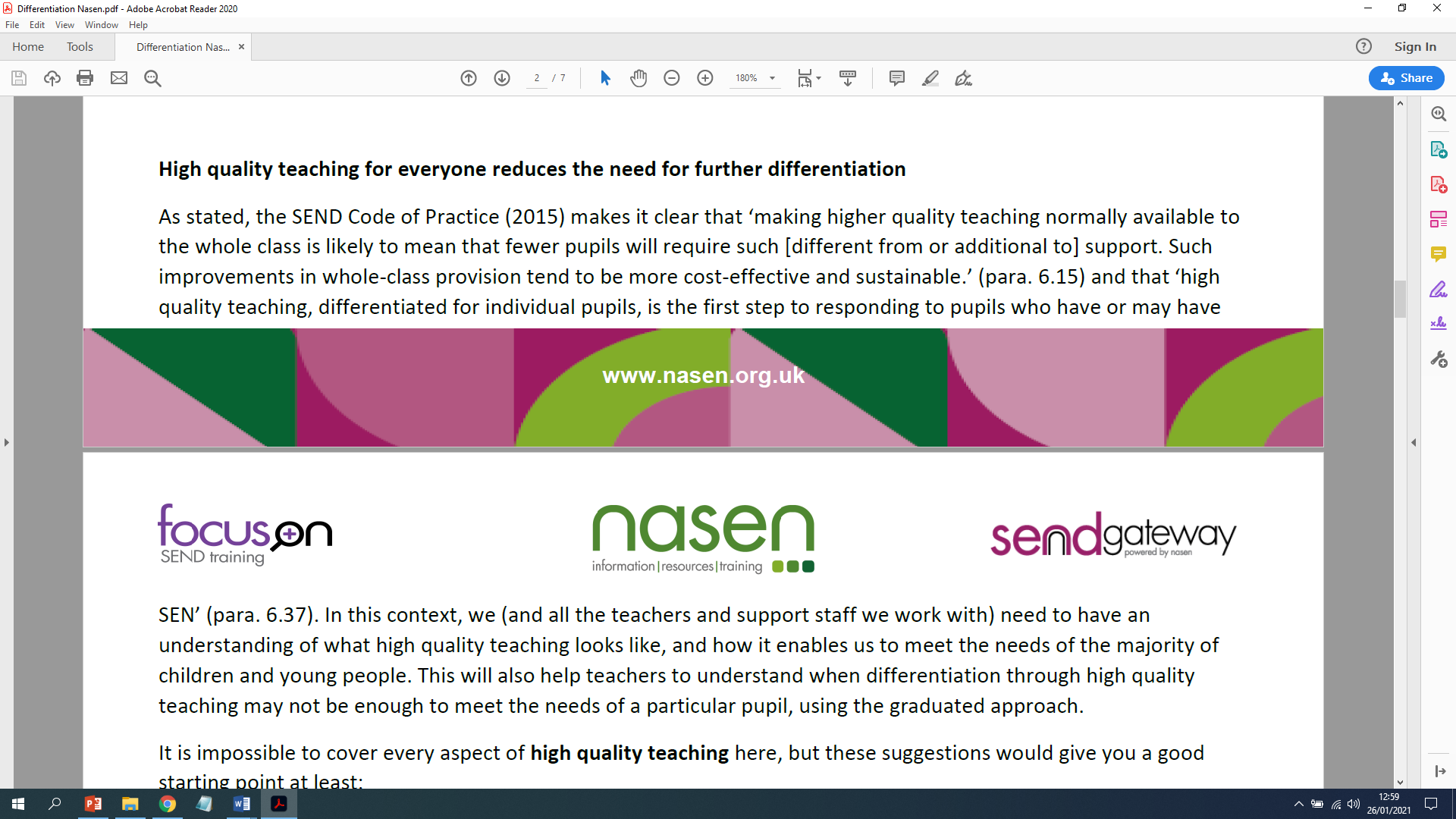 It is impossible to cover every aspect of high quality teaching, but these suggestions would give you a good starting point at least: 
• Be explicit
Don’t assume knowledge and understanding. Be clear about what the task it. What do you want them to learn? Do you need to teach any vocabulary? Provide an example or model which shows them exactly what it is you need them to do. 
• Use concrete and visual resources
Hands-on and experiential, use symbols, pictures and colour; this is particularly important when introducing a new topic or concept. 
• Minimise your talking time 
Be aware of how complex your language is too and aim to simplify it. Optimise pupils’ talking time (proper discussion in pairs, groups or even whole class, but not just answering your questions). 
• Make links to prior learning
Start the lesson with revision, refer to previous work on the same topic, use mind maps etc. to show links.
[Speaker Notes: (No audio)]
What does NASEN say?
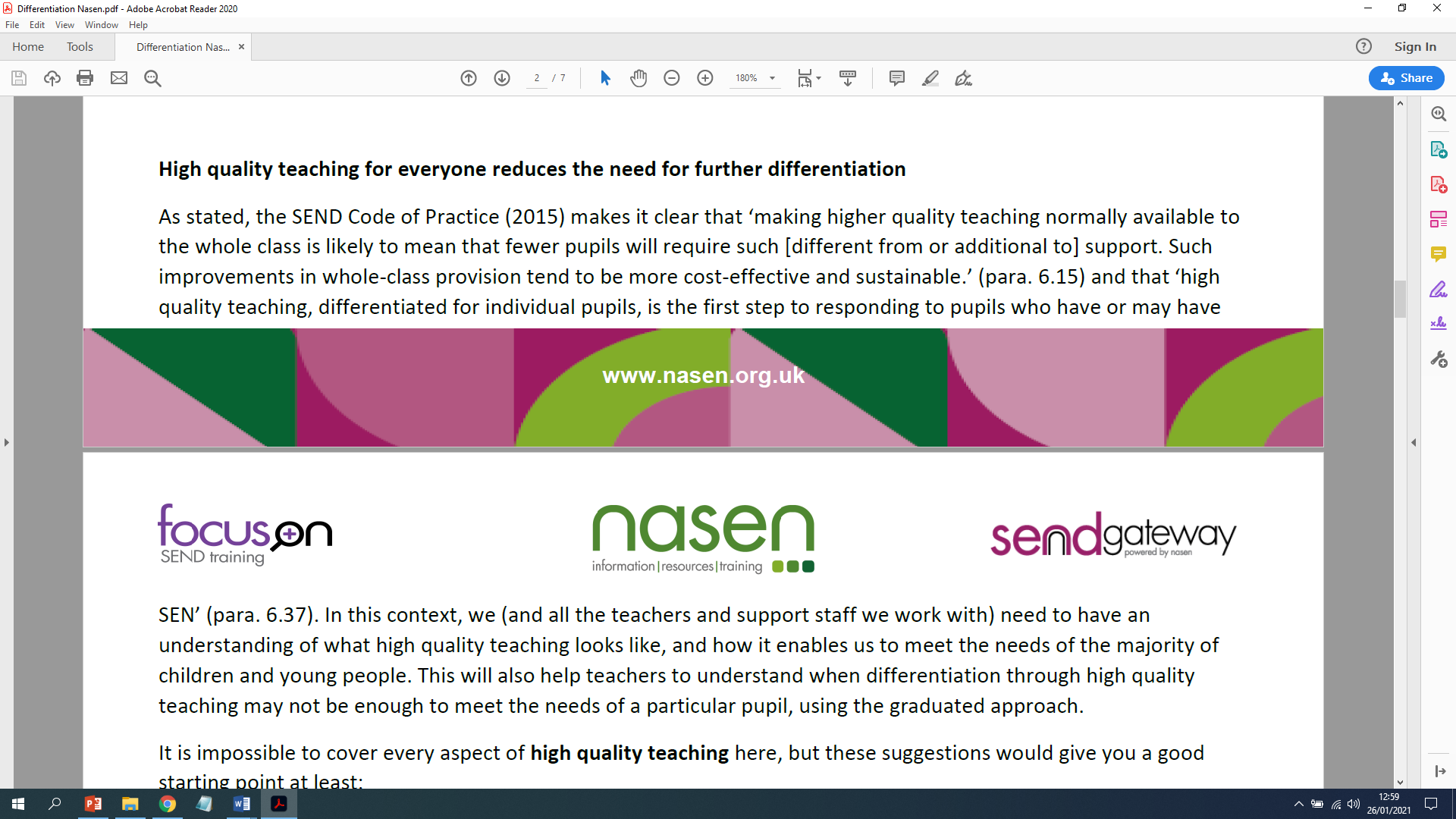 • Regular revision and repetition 
Little and often works better than lots of input in one go which is not returned to for weeks. Think of it as a spiral of learning where you keep returning to a topic, with increasingly long periods in between each return; this is sometimes called ‘spaced practice’. 
• Be predictable 
Predictability increases security and security means more learning. If, for example, you are teaching a new concept, keep the activity and/or context familiar; be clear on time and provide warnings leading up to that time; provide an example or model. 
• Break up learning tasks
Build in movement from one task to another where possible, change pace, change activity, use breaks; new learning needs time to ‘bed in’ and breaks can help that process. 
• Use memory aids 
For example, visual stimuli, songs and rhymes, whatever works – pupils can often come up with their own which work for them. 
• Model the process you are teaching and offer guided practice
Use scaffolding and coaching.
[Speaker Notes: (No audio)]
This session
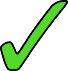 Research refreshers: PVG
Explore good practice for supporting lower proficiency learners as part of high quality teaching 
Principles and key features of NCELP SoW: inbuilt design features that support lower proficiency learners per strand
Showcase of differentiation within NCELP resources by: task type, level of support, outcome
Ideas for further adapting resources, exemplified by teachers from the network of Lead Schools
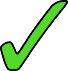 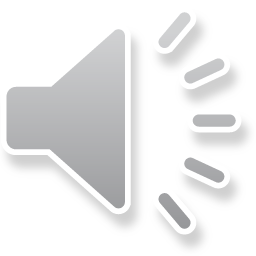 [Speaker Notes: (Suggested timings section 3: 5 minutes)

In order to understand how NCELP approaches in each of the strands support lower proficiency learners in accordance with the NASEN’s articulation of high quality teaching, we are now going to look at inbuilt design features that support lower proficiency learners per strand.]
NASEN & NCELP approaches
What can you think of from the NCELP approach that fulfils on the NASEN principles?
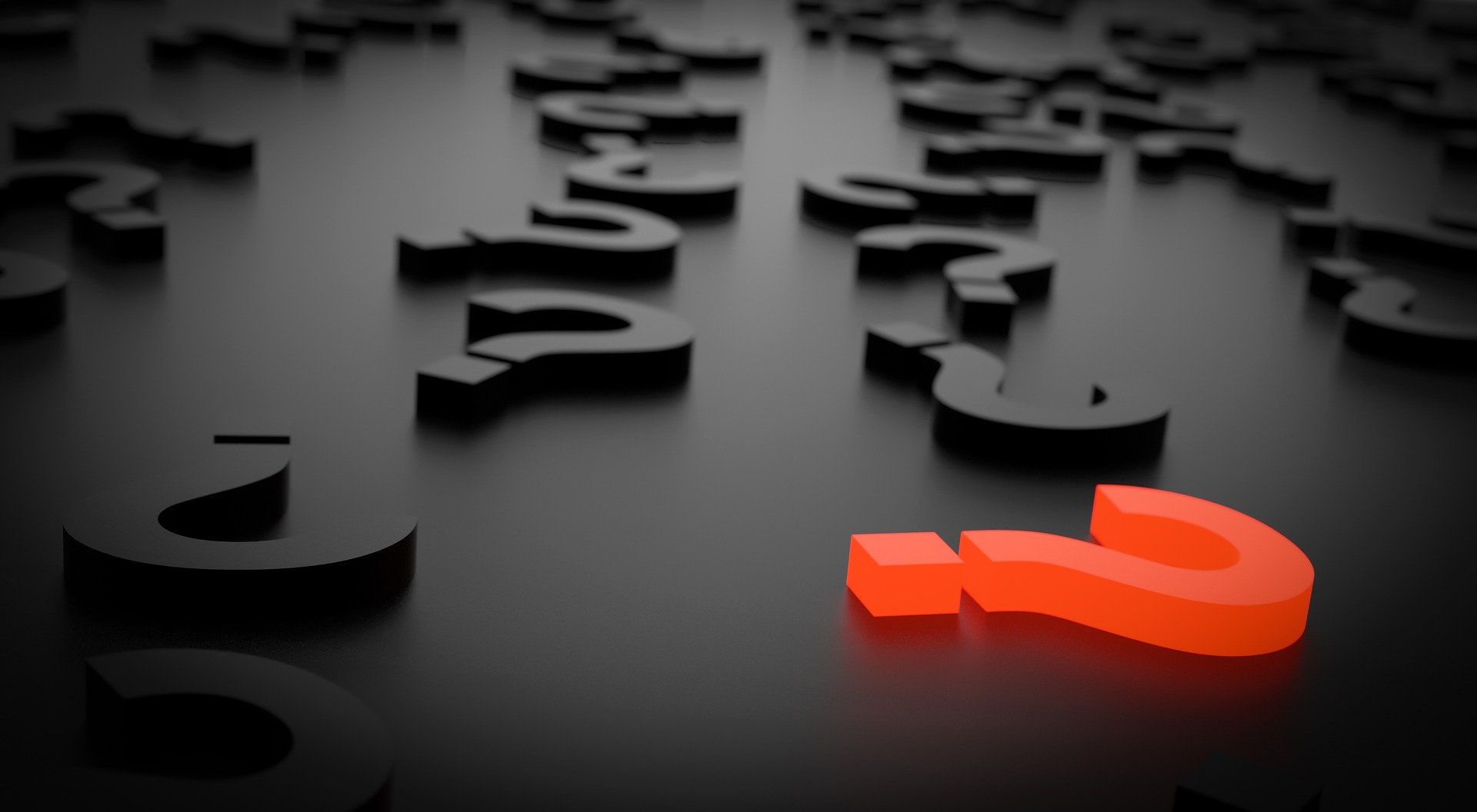 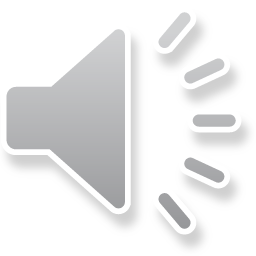 [Speaker Notes: But just before we delve a bit deeper, let’s pause for reflection here to consider what you can think of from the NCELP approach that fulfils on the NASEN principles?
(Reflections could be shared in the chat if you are running this training via an online platform)]
Grammar
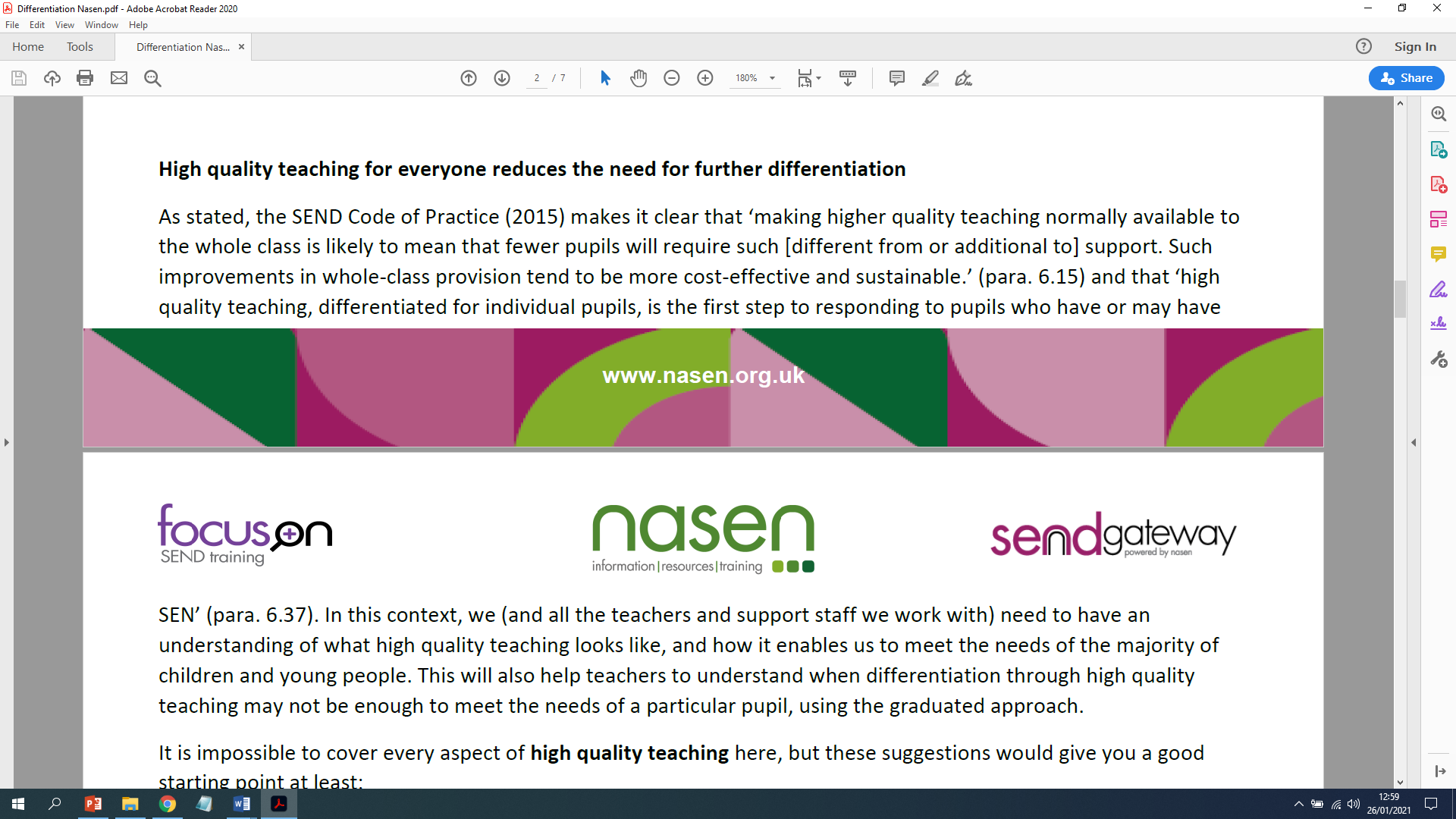 • Regular revision and repetition Little and often works best. Keep returning to a topic after a gap, i.e. ‘spaced practice’. 
• Be predictable Predictability increases security and security means more learning. Keep the activity and/or context familiar.
• Break up learning tasksChange pace, change activity.
• Use memory aidsFor example, visual stimuli, songs and rhymes, whatever works.• Model the process you are teaching and offer guided practice Use scaffolding and coaching.
Suggestions for high quality teaching: 
• Be explicit Provide an example or model which shows them exactly what it is you need them to do. 
• Use concrete and visual resourcesHands-on and experiential, use symbols, pictures and colour.
• Minimise your talking time Simplify your language and maximise students’ talking time.
• Make links to prior learningStart the lesson with revision, refer to previous work on the same topic.
We give an upfront, explicit explanation of new grammar, keeping the explanation minimal (1/2 minutes), concentrating on a pair of features rather than a whole paradigm in a familiar format each time.
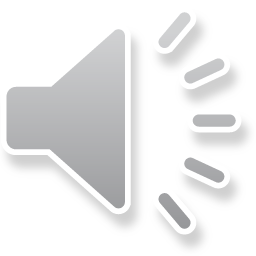 [Speaker Notes: Let’s begin with grammar.
Make the explanation minimal (1 minute), concentrate on a pair of features rather than a whole paradigm.Use very familiar, pre-taught, known language in all instructions and rubrics (with systematic introduction of new language, this can be in the target language soon enough, but if it has to be English initially, so be it, as the most important thing is for students not to have a barrier to knowing what they have to do).

With less teacher talk there is more time to practise: spend the majority of time practising connecting the form of the words with their meaning.]
Grammar
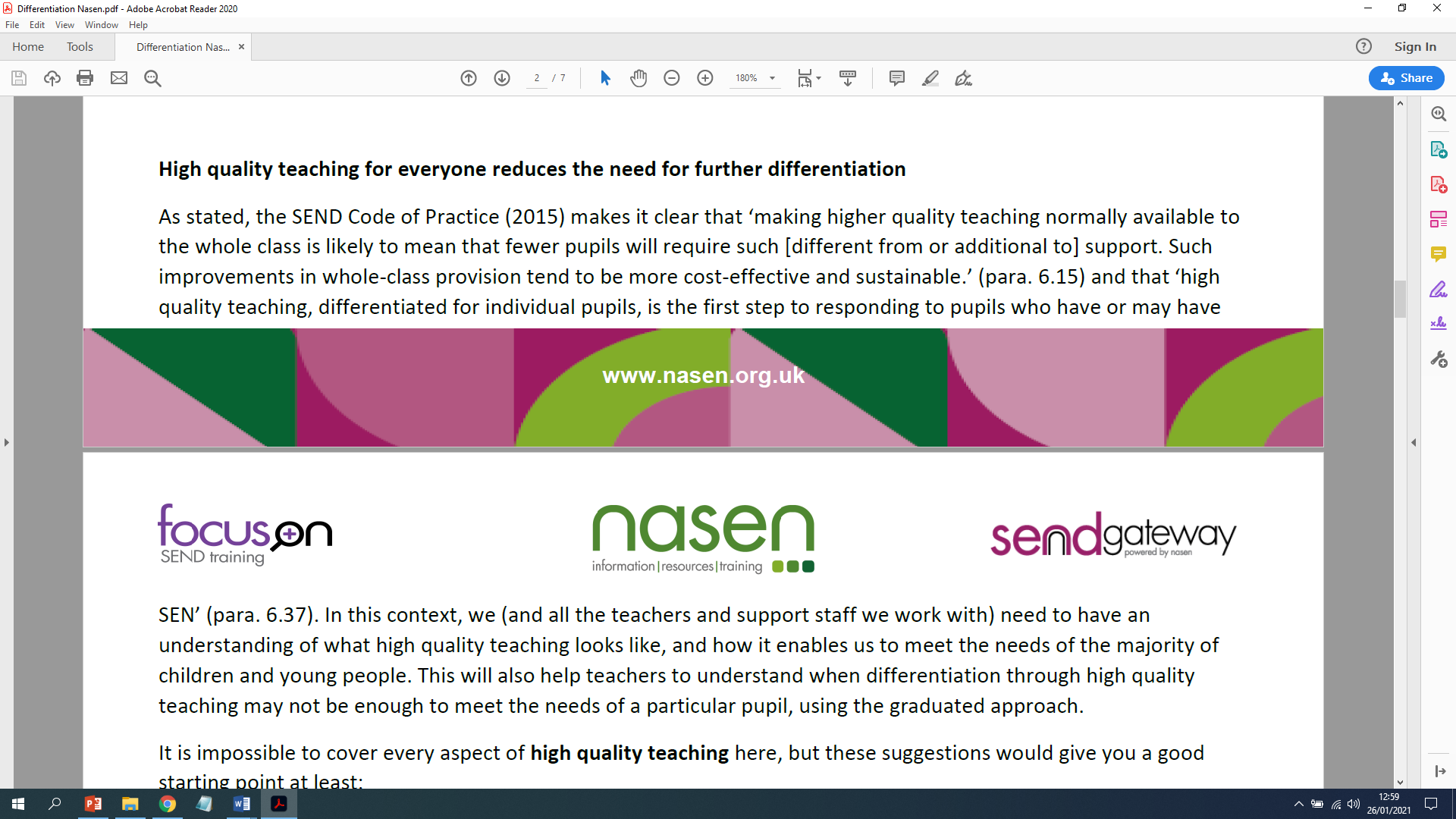 • Regular revision and repetition Little and often works best. Keep returning to a topic after a gap, i.e. ‘spaced practice’. 
• Be predictable Predictability increases security and security means more learning. Keep the activity and/or context familiar.
• Break up learning tasksChange pace, change activity.
• Use memory aidsFor example, visual stimuli, songs and rhymes, whatever works.• Model the process you are teaching and offer guided practice Use scaffolding and coaching.
Suggestions for high quality teaching: 
• Be explicit Provide an example or model which shows them exactly what it is you need them to do. 
• Use concrete and visual resourcesHands-on and experiential, use symbols, pictures and colour.
• Minimise your talking time Simplify your language and maximise students’ talking time.
• Make links to prior learningStart the lesson with revision, refer to previous work on the same topic.
We design input activities (reading and listening) for initial practice to reinforce knowledge of the grammatical form and its meaning.
Production activities (speaking and writing) follow the input activities to help learners establish and practise accessing knowledge.
This makes for a variety of tasks during which students practise connecting the form of the words with their meaning, so that it never becomes a mechanical drill that students can do without thinking.
.
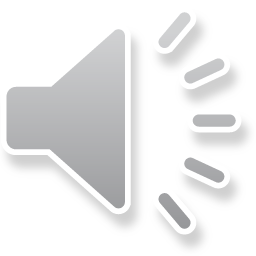 [Speaker Notes: We design input activities (reading and listening) for initial practice to reinforce knowledge of the grammatical form and its meaning.
Production activities (speaking and writing) follow the input activities to help learners establish and practise accessing knowledge. 
This makes for a variety of tasks during which students practise connecting the form of the words with their meaning, so that it never becomes a mechanical drill that students can do without thinking.]
Grammar
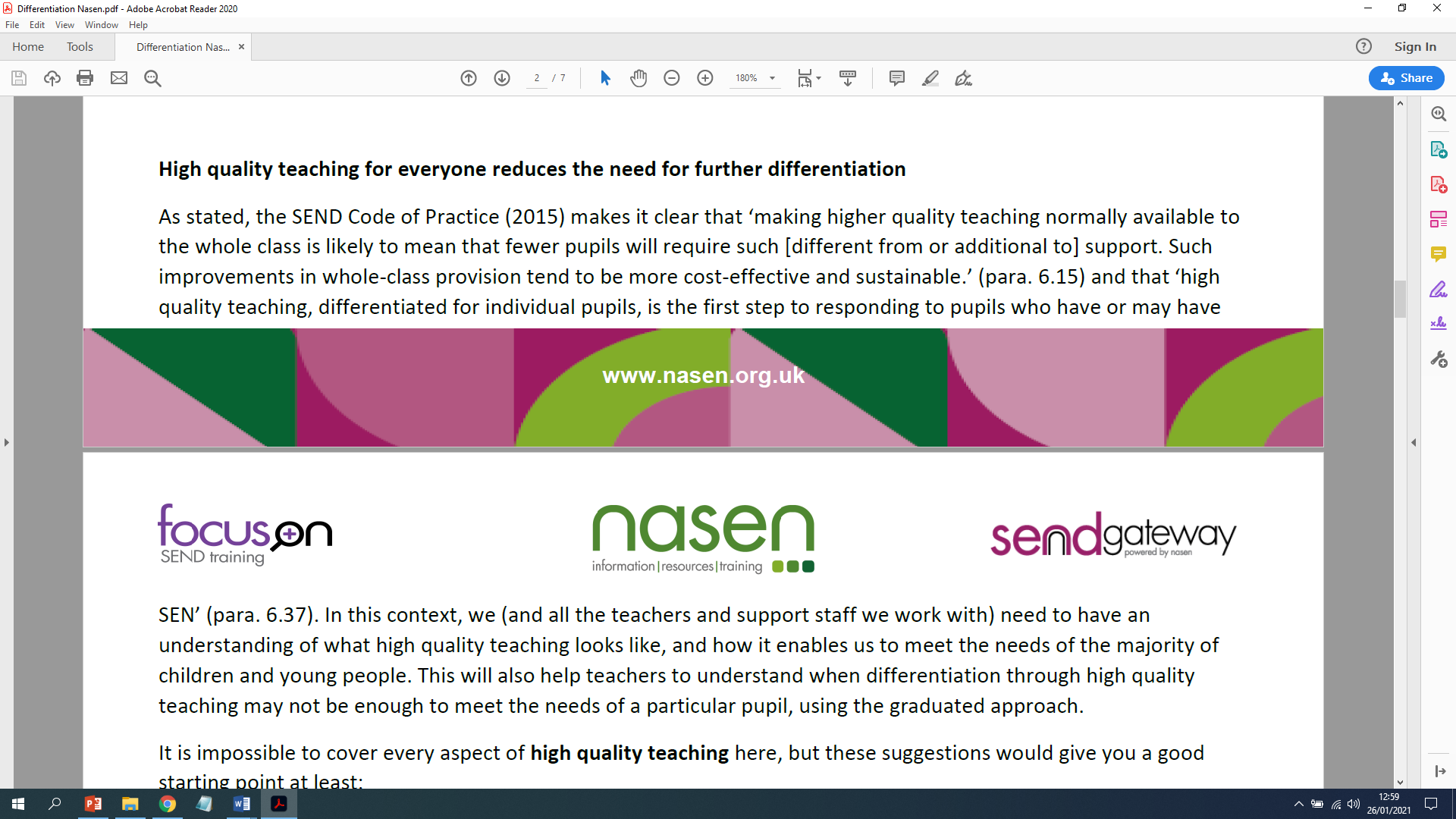 • Regular revision and repetition Little and often works best. Keep returning to a topic after a gap, i.e. ‘spaced practice’. 
• Be predictable Predictability increases security and security means more learning. Keep the activity and/or context familiar.
• Break up learning tasksChange pace, change activity.
• Use memory aidsFor example, visual stimuli, songs and rhymes, whatever works.• Model the process you are teaching and offer guided practice Use scaffolding and coaching.
Suggestions for high quality teaching: 
• Be explicit Provide an example or model which shows them exactly what it is you need them to do. 
• Use concrete and visual resourcesHands-on and experiential, use symbols, pictures and colour.
• Minimise your talking time Simplify your language and maximise students’ talking time.
• Make links to prior learningStart the lesson with revision, refer to previous work on the same topic.
Guided production practice features in almost every lesson.  This then builds up to more freer meaningful practice, once students have secure building blocks.
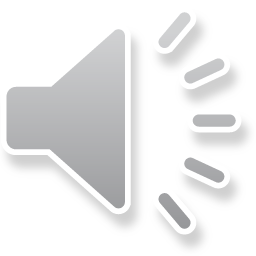 [Speaker Notes: Guided production practice features in almost every lesson.  This then builds up to more freer meaningful practice, once students have secure building blocks.]
Grammar
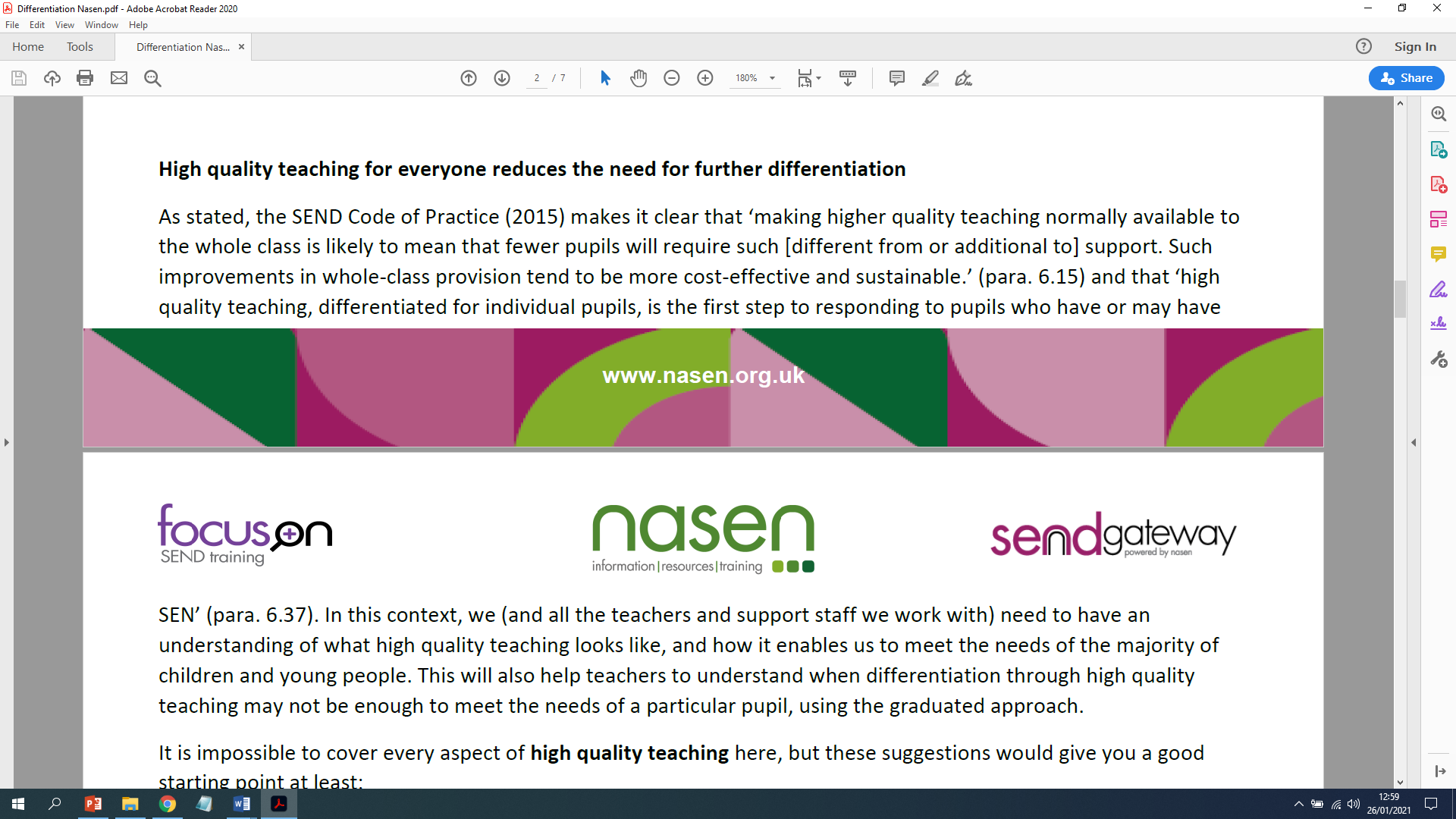 • Regular revision and repetition Little and often works best. Keep returning to a topic after a gap, i.e. ‘spaced practice’. 
• Be predictable Predictability increases security and security means more learning. Keep the activity and/or context familiar.
• Break up learning tasksChange pace, change activity.
• Use memory aidsFor example, visual stimuli, songs and rhymes, whatever works.• Model the process you are teaching and offer guided practice Use scaffolding and coaching.
Suggestions for high quality teaching: 
• Be explicit Provide an example or model which shows them exactly what it is you need them to do. 
• Use concrete and visual resourcesHands-on and experiential, use symbols, pictures and colour.
• Minimise your talking time Simplify your language and maximise students’ talking time.
• Make links to prior learningStart the lesson with revision, refer to previous work on the same topic.
Systematic revision and practice of grammar points is built in to the SoW.  The ‘grammar overview’ tab on the SoW is particularly useful for exemplifying this.
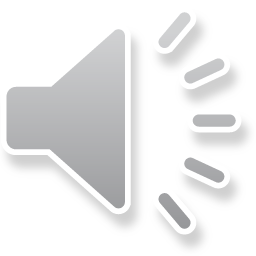 [Speaker Notes: Systematic revision and practice of grammar points is built in to the SoW.  The ‘grammar overview’ tab on the SoW is particularly useful for exemplifying this.]
Vocabulary
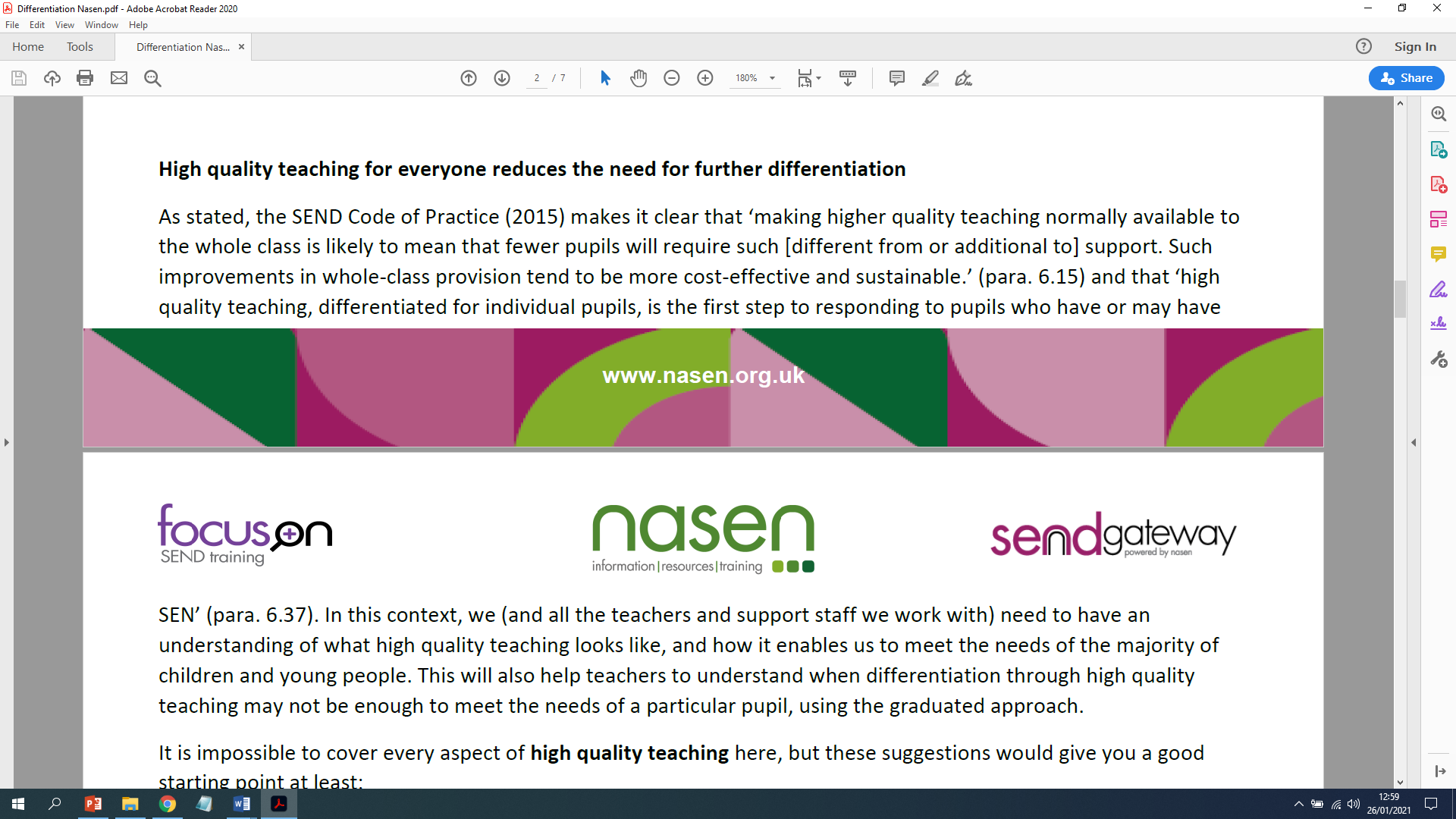 • Regular revision and repetition Little and often works best. Keep returning to a topic after a gap, i.e. ‘spaced practice’. 
• Be predictable Predictability increases security and security means more learning. Keep the activity and/or context familiar.
• Break up learning tasksChange pace, change activity.
• Use memory aidsFor example, visual stimuli, songs and rhymes, whatever works.• Model the process you are teaching and offer guided practice Use scaffolding and coaching.
Suggestions for high quality teaching: 
• Be explicit Provide an example or model which shows them exactly what it is you need them to do. 
• Use concrete and visual resourcesHands-on and experiential, use symbols, pictures and colour.
• Minimise your talking time Simplify your language and maximise students’ talking time.
• Make links to prior learningStart the lesson with revision, refer to previous work on the same topic.
Pre-learning of vocabulary a pre-requisite of the NCELP approach. Every lesson builds on the vocabulary that students are asked to learn in advance.
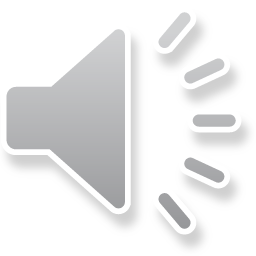 [Speaker Notes: Now onto vocabulary.
Pre-learning of vocabulary is a pre-requisite of the NCELP approach, with audio homeworks and use of Quizlet .  Every lesson builds on the vocabulary that students are asked to learn in advance.]
Vocabulary
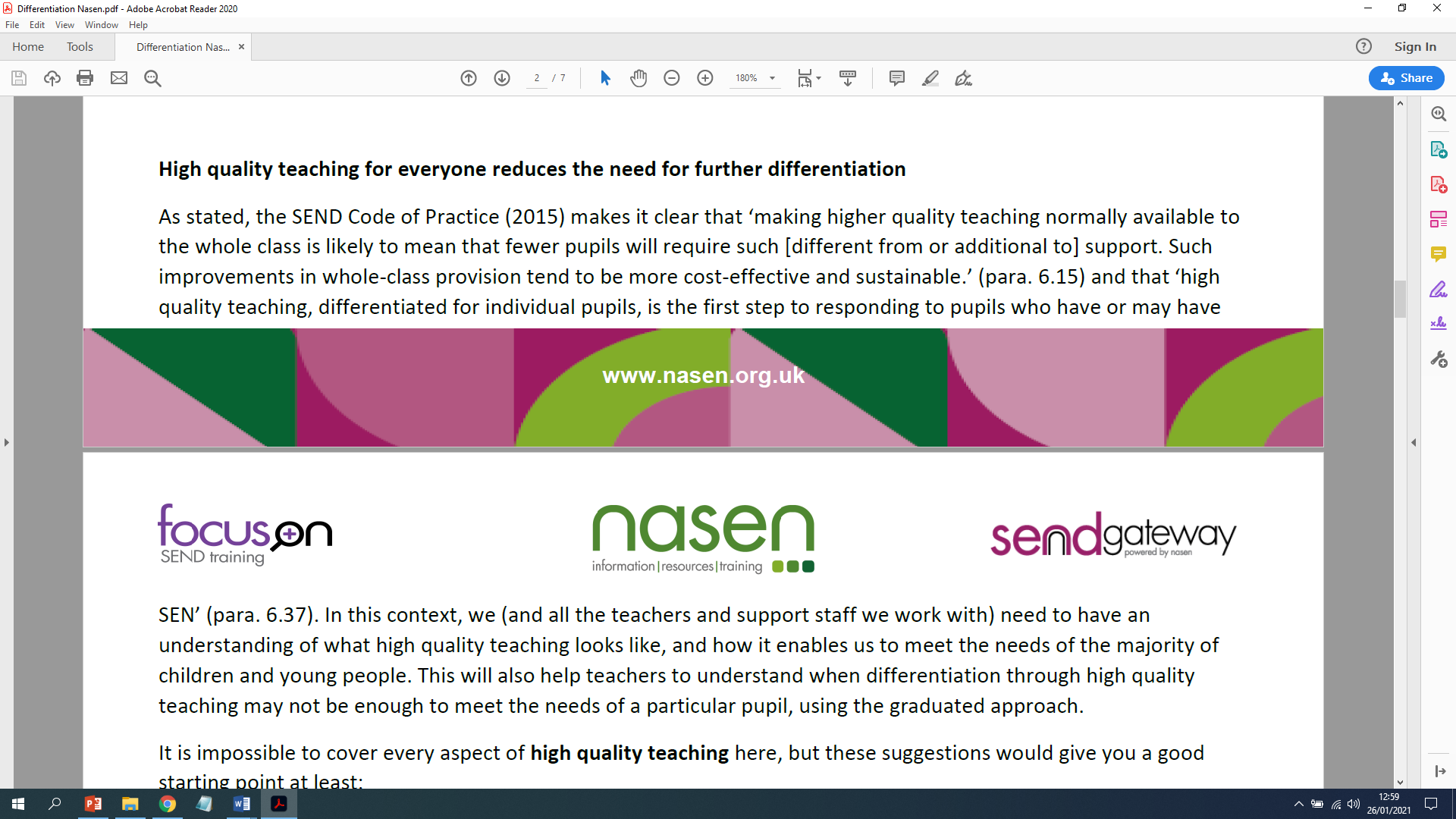 • Regular revision and repetition Little and often works best. Keep returning to a topic after a gap, i.e. ‘spaced practice’. 
• Be predictable Predictability increases security and security means more learning. Keep the activity and/or context familiar.
• Break up learning tasksChange pace, change activity.
• Use memory aidsFor example, visual stimuli, songs and rhymes, whatever works.• Model the process you are teaching and offer guided practice Use scaffolding and coaching.
Suggestions for high quality teaching: 
• Be explicit Provide an example or model which shows them exactly what it is you need them to do. 
• Use concrete and visual resourcesHands-on and experiential, use symbols, pictures and colour.
• Minimise your talking time Simplify your language and maximise students’ talking time.
• Make links to prior learningStart the lesson with revision, refer to previous work on the same topic.
Further in-lesson approaches to vocabulary building:
i. Recognition, then passive recall, then active recall across all modes/modalities (listening, reading, speaking, writing) across both lessons in the one week.ii. Towards the end of the 2nd lesson in that week, productive recall tasks (but reduce the stress and make them low stakes).  Students have to try to recall words themselves to learn them.
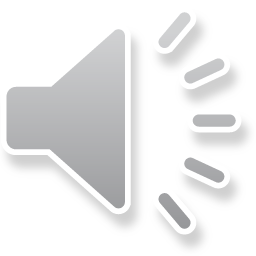 [Speaker Notes: Further in-lesson approaches to vocabulary building:
i. Recognition, then passive recall, then active recall across all modes/modalities (listening, reading, speaking, writing) across both lessons in the one week.ii. Towards the end of the 2nd lesson in that week, productive recall tasks (but reduce the stress and make them low stakes).  Students have to try to recall words themselves to learn them.]
Vocabulary
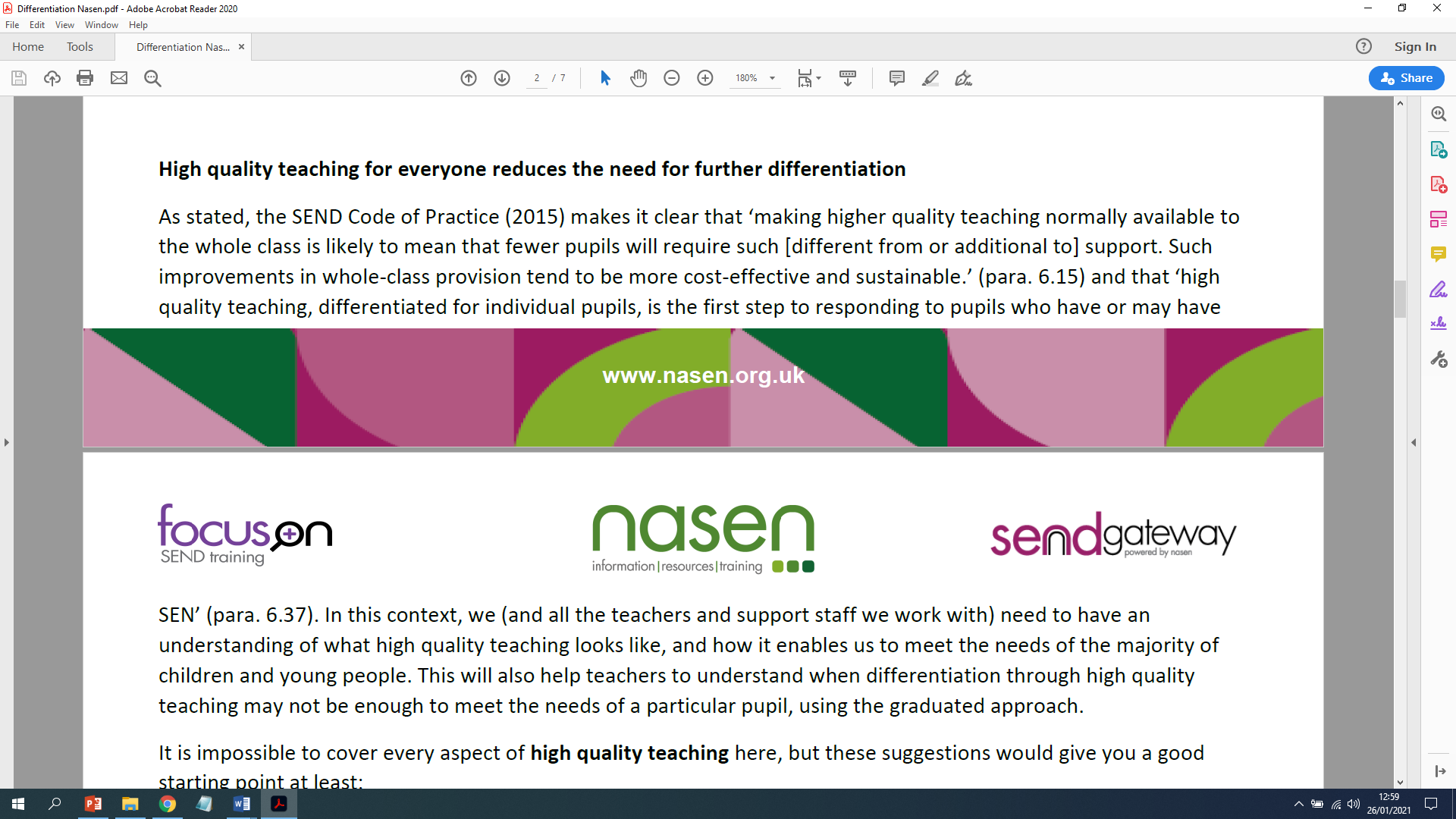 • Regular revision and repetition Little and often works best. Keep returning to a topic after a gap, i.e. ‘spaced practice’. 
• Be predictable Predictability increases security and security means more learning. Keep the activity and/or context familiar.
• Break up learning tasksChange pace, change activity.
• Use memory aidsFor example, visual stimuli, songs and rhymes, whatever works.• Model the process you are teaching and offer guided practice Use scaffolding and coaching.
Suggestions for high quality teaching: 
• Be explicit Provide an example or model which shows them exactly what it is you need them to do. 
• Use concrete and visual resourcesHands-on and experiential, use symbols, pictures and colour.
• Minimise your talking time Simplify your language and maximise students’ talking time.
• Make links to prior learningStart the lesson with revision, refer to previous work on the same topic.
Systematic revision and practice of vocabulary is built in to the SoW with regular revisiting taking place at 3 and 9 week intervals.
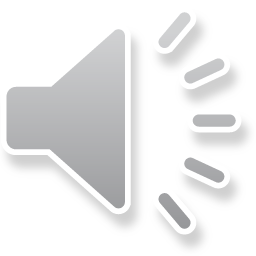 [Speaker Notes: Systematic revision and practice of vocabulary is also built in to the SoW.
We recognise that students will need many encounters with a word to know it, and that this cannot happen in one lesson or pair of lessons.  After in-lesson opportunities have been exploited, we bring these same words back at some point within a month, then again within the term, then again within the year.]
Phonics
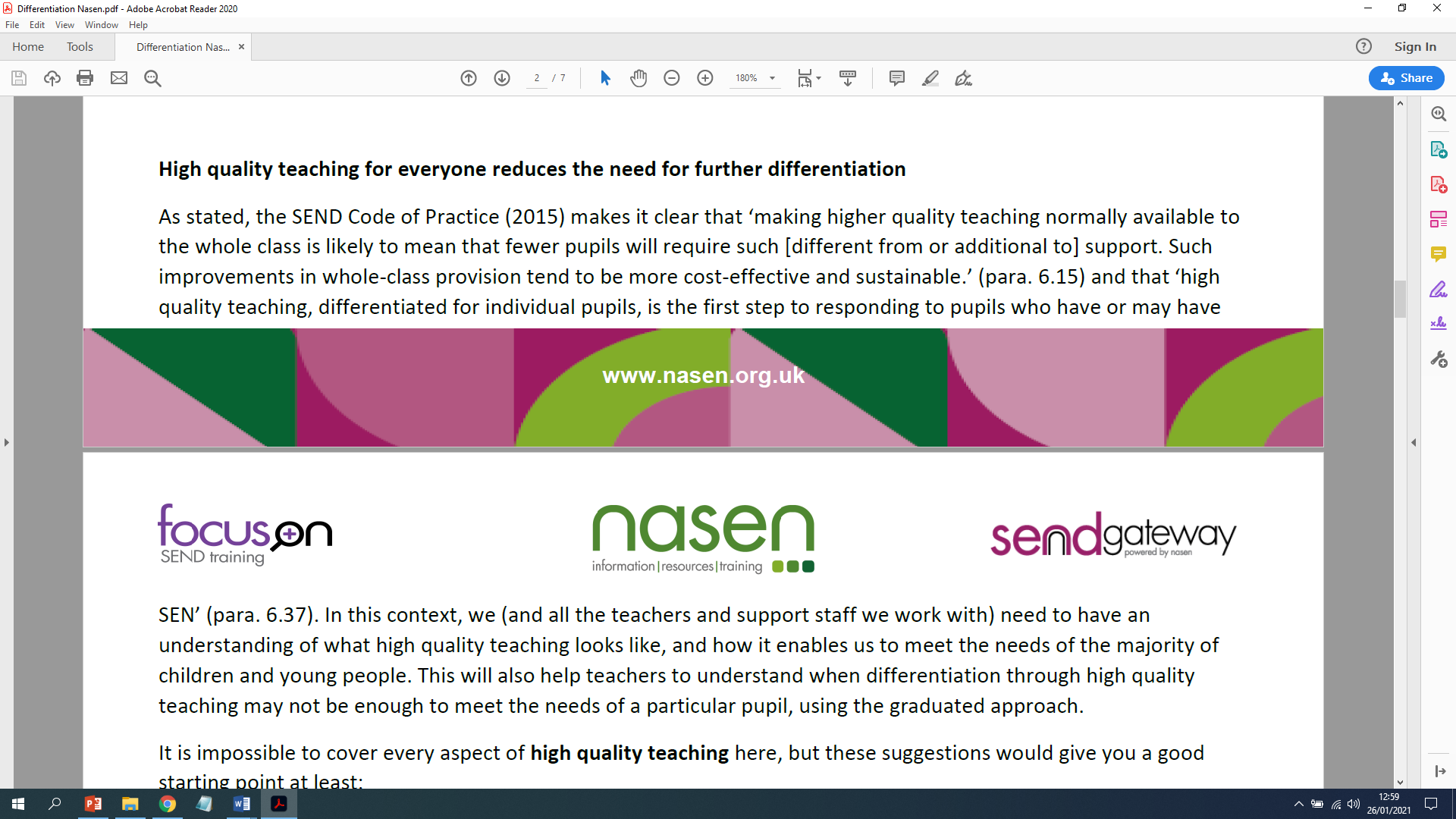 • Regular revision and repetition Little and often works best. Keep returning to a topic after a gap, i.e. ‘spaced practice’. 
• Be predictable Predictability increases security and security means more learning. Keep the activity and/or context familiar.
• Break up learning tasksChange pace, change activity.
• Use memory aidsFor example, visual stimuli, songs and rhymes, whatever works.• Model the process you are teaching and offer guided practice Use scaffolding and coaching.
Suggestions for high quality teaching: 
• Be explicit Provide an example or model which shows them exactly what it is you need them to do. 
• Use concrete and visual resourcesHands-on and experiential, use symbols, pictures and colour.
• Minimise your talking time Simplify your language and maximise students’ talking time.
• Make links to prior learningStart the lesson with revision, refer to previous work on the same topic.
The teaching and revisiting of key SSCs is systematically planned into the SoW and included in every lesson in a familiar format.
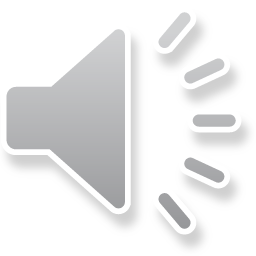 [Speaker Notes: Now onto phonics.
The teaching and revisiting of key SSCs is systematically planned into the SoW and included in every lesson in a familiar format. 
This knowledge is fragile and particularly prone to decay if not continually reapplied and developed.]
Phonics
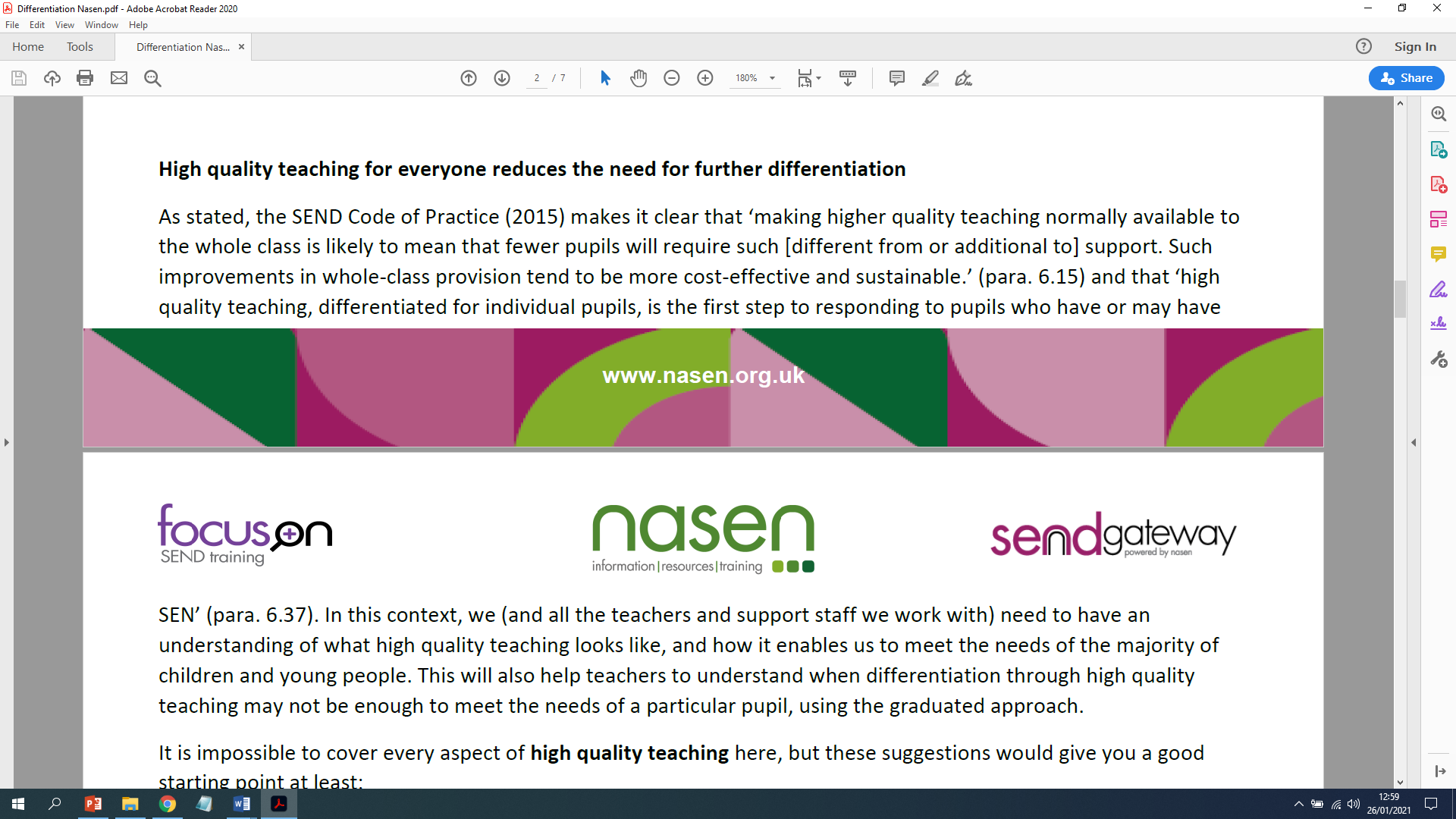 • Regular revision and repetition Little and often works best. Keep returning to a topic after a gap, i.e. ‘spaced practice’. 
• Be predictable Predictability increases security and security means more learning. Keep the activity and/or context familiar.
• Break up learning tasksChange pace, change activity.
• Use memory aidsFor example, visual stimuli, songs and rhymes, whatever works.• Model the process you are teaching and offer guided practice Use scaffolding and coaching.
Suggestions for high quality teaching: 
• Be explicit Provide an example or model which shows them exactly what it is you need them to do. 
• Use concrete and visual resourcesHands-on and experiential, use symbols, pictures and colour.
• Minimise your talking time Simplify your language and maximise students’ talking time.
• Make links to prior learningStart the lesson with revision, refer to previous work on the same topic.
The teaching of SSCs can be accompanied by gesture to help embed this essential knowledge.
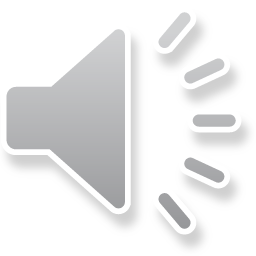 [Speaker Notes: The teaching of SSCs can be accompanied by gesture to help embed this essential knowledge.]
This session
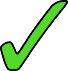 Research refreshers: PVG
Explore good practice for supporting lower proficiency learners as part of high quality teaching 
Principles and key features of NCELP SoW: inbuilt design features that support lower proficiency learners per strand
Showcase of differentiation within NCELP resources by: task type, level of support, outcome (French / Spanish / German)
Ideas for further adapting resources, exemplified by teachers from the network of Lead Schools
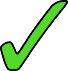 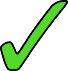 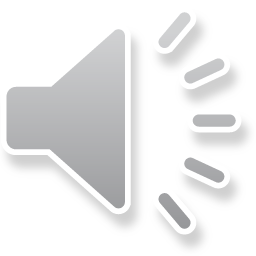 [Speaker Notes: (Suggested timings section 4: 20-25 minutes per showcase)

In addition to structural ‘in built’ design support from the SOW, clearly we also sometimes need to differentiate tasks themselves and within tasks, i.e. the way tasks are completed.Let’s look at a sample of resources showing some examples of differentiation in the resources themselves.
There are three showcases of differentiation in resources; one each for French, German and Spanish.  If you have the time, I would encourage you to look at all three; whilst some strategies appear in all three showcases, there are lots of different strategies modelled across the three languages that can equally be applied to all languages.]
Examples per language
French – Y7 –er verbs Term 1.2 weeks 3-7
Spanish – Y7 the verb ‘ir’ IR (to go, going) - voy / vas / va / a (present); al vs. a la; vamos a + infinitive to express future Term 3.2 weeks 4-5
German – Y7 strong verbs Term 2.2 weeks 3-5
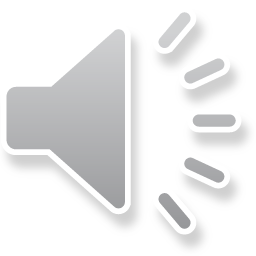 [Speaker Notes: Click on the language to take you to the linked resources – all links take you to ‘Differentiation in the NCELP SOW to support lower proficiency learners’ on the resource portal where you can download all documents associated with this presentation]
This session
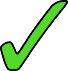 Research refreshers: PVG
Explore good practice for supporting lower proficiency learners as part of high quality teaching 
Principles and key features of NCELP SoW: inbuilt design features that support lower proficiency learners per strand
Showcase of differentiation within NCELP resources by: task type, level of support, outcome
Ideas for further adapting resources, exemplified by teachers from the network of Lead Schools
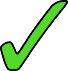 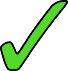 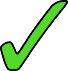 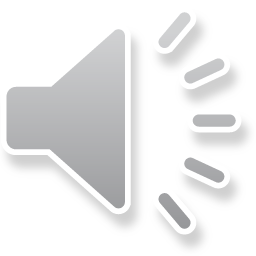 [Speaker Notes: (Suggested timings section 5: up to 15 minutes)

Having looked at the showcases, now let’s see some further resources that support differentiation for lower proficiency learners developed by Specialist Teachers within our network of Lead Schools.]
Supplementary Resources:
Knowledge Organisers
Mini booklets (vocab and phonics)
Starter activities
Vocab approaches 
VLE (see next slide)
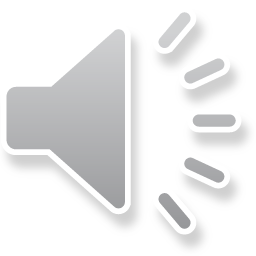 [Speaker Notes: Here are a variety of supplementary resources that help support differentiation.  
These include:i. Support in class such as the knowledge organisers and the mini bookletsii. Extra in-class starter activities that can act as essential revisiting opportunities for lower proficiency learners in particular, or examples of differentiated vocab tasks that benefit lower proficiency learners.
iii. Additional out of class support, such as the linked resources on a VLE that provide additional games/quizzes using IT tools for students to embed vocabulary.

Click on any one link to access the documents.
Special thanks to colleagues at Archbishop Temple/ Cardinal Hume / SWBGS for sharing these resources with us.

And additional thanks to Specialist Teacher colleagues at Blatchington Mill School whose input helped shape the structure of this session.]
VLE resources from teachers using the NCELP SoW Sp Y7 T3.2
Week 4 – vocab practice
https://www.educandy.com/site/resource.php?activity-code=897fe 
https://www.educandy.com/site/resource.php?activity-code=89810 
https://www.wordwall.net/resource/15476578 
Sentence unjumble
https://www.wordwall.net/resource/15476459 

Week 5 – vocab practice
https://www.educandy.com/site/resource.php?activity-code=89821 
https://www.educandy.com/site/resource.php?activity-code=89825 
https://www.wordwall.net/resource/15477146 

Week 7 – Future  v Present game  – whack a mole 
https://www.wordwall.net/resource/15477546
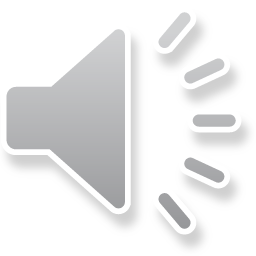 [Speaker Notes: Here is a selection of supplementary resources that accompany the Spanish Y7 SoW (weeks 4-5 & 7)  
These resources are uploaded to the school’s VLE and offer reinforcement opportunities for vocabulary and grammar points from across these three weeks.
This type of practice over and above Quizlet can be useful for written receptive and productive recall, but do note that some of the games are more useful than others and that students will not necessarily choose to play the games that make them think the hardest!]
Making effective use of in-class support
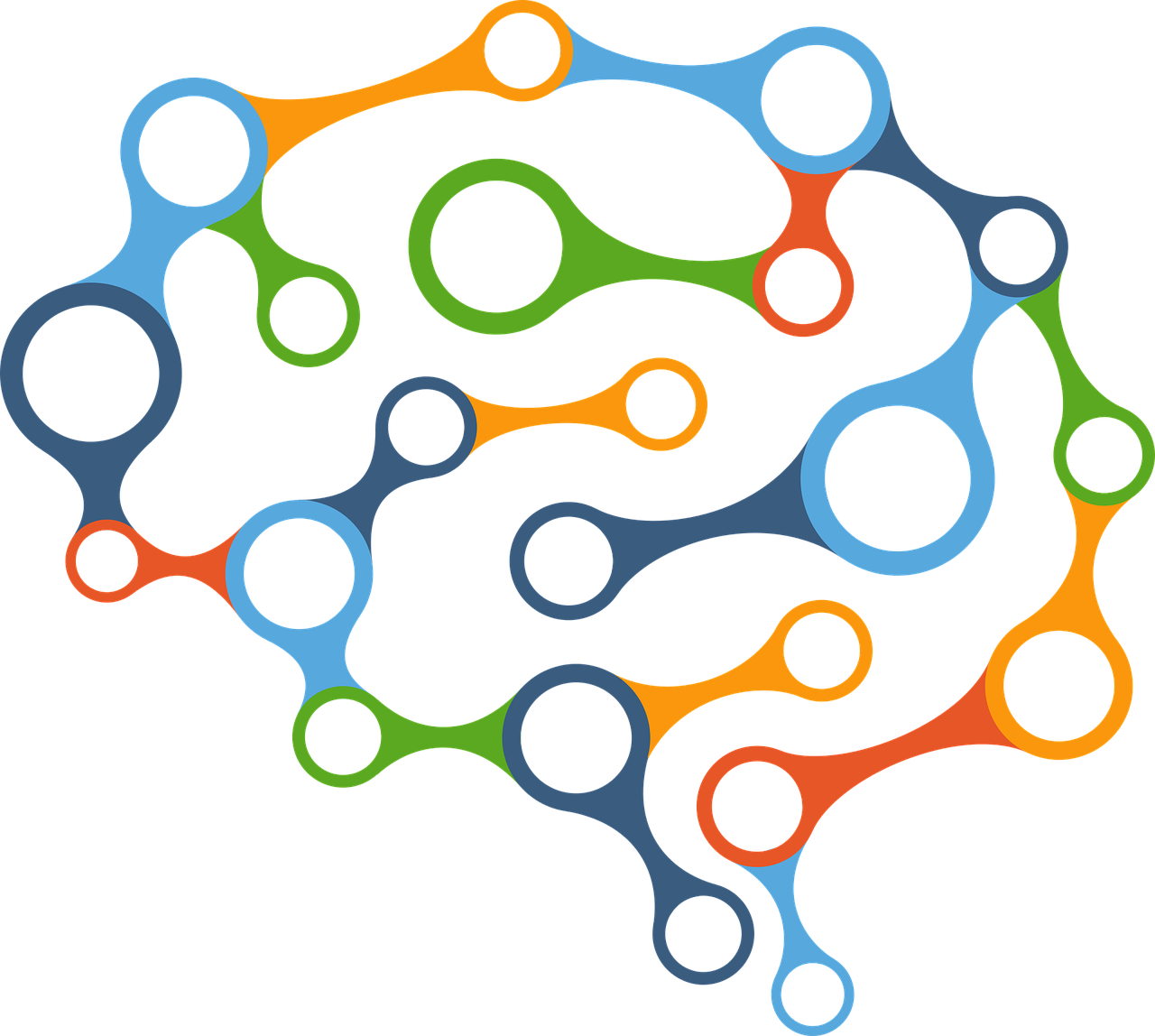 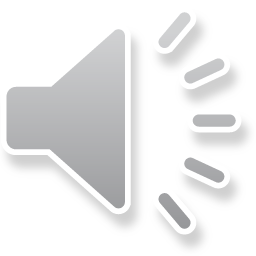 [Speaker Notes: Just before we finish, a final consideration on how to make the most effective use of in-class support aids.
The NCELP approach is to compel students to produce new language from memory (albeit in individual word and short sentence form) to create the ‘desirable difficulty’ that is beneficial for long-term retention of the new language.  
However, in a whole class teaching scenario, there will be a range of proficiency levels at any moment, so equipping students with these support resources, and teaching them how to use them well (so as not to reduce the impact on their learning) i.e., turn over to look, then turn back to complete the task, will reduce anxiety for lower proficiency learners and give them confidence and security.
These ideas are exemplified and discussed in detail within each of the language showcases with concrete examples.]
This session
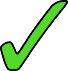 Research refreshers: PVG
Explore good practice for supporting lower proficiency learners as part of high quality teaching 
Principles and key features of NCELP SoW: inbuilt design features that support lower proficiency learners per strand
Showcase of differentiation within NCELP resources by: task type, level of support, outcome
Ideas for further adapting resources, exemplified by teachers from the network of Lead Schools
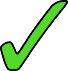 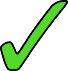 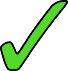 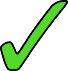 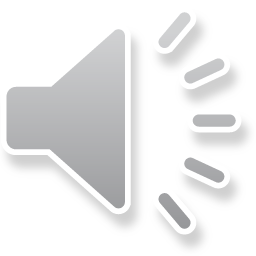 [Speaker Notes: That brings us to the end of this session on differentiation to support lower proficiency learners. Hopefully you have found the session enjoyable and useful.]